Naš Grad, naša Škola
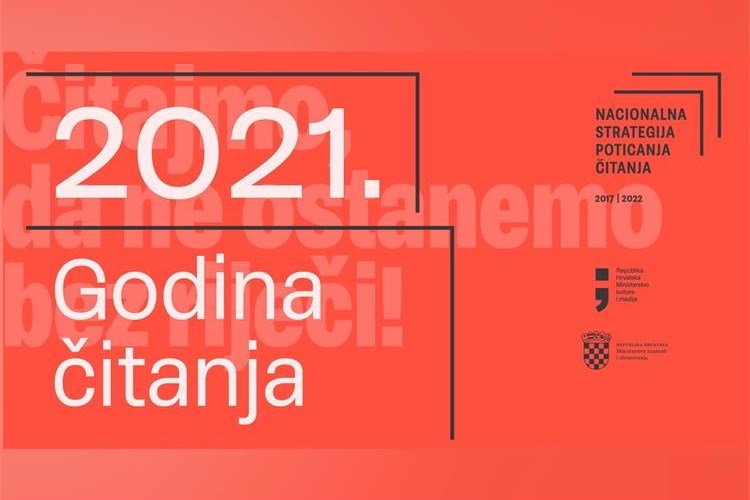 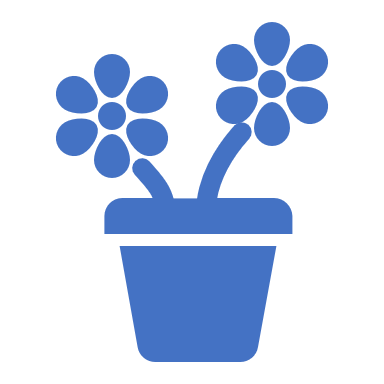 Velika Gorica, OŠ Eugena Kvaternika
OŠ Eugena Kvaternika, Velika Gorica, Online susret s učenicima OŠ Zlatar Bistrica, 20.10.2021.
OŠ Eugena Kvaternika, Velika Gorica, Online susret s učenicima OŠ Zlatar Bistrica, 20.10.2021.
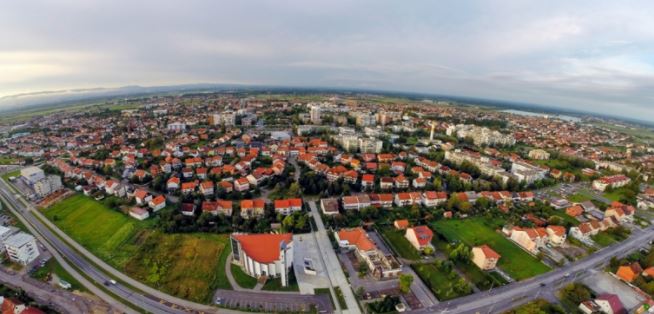 Velika Gorica  pripada Zagrebačkoj županiji, te je u županiji najveći grad po veličini i broju stanovništva
6. grad po veličini u Hrvatskoj 
Broj stanovnika: 63.517 (2011.), 
Sam grad ima oko 30000 stanovnika.
OŠ Eugena Kvaternika, Velika Gorica, Online susret s učenicima OŠ Zlatar Bistrica, 20.10.2021.
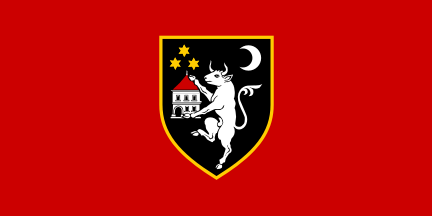 Zastava GradaZaštitnica Grada sv. Lucija
OŠ Eugena Kvaternika, Velika Gorica, Online susret s učenicima OŠ Zlatar Bistrica, 20.10.2021.
Andautonia, kurija Modić-Bedeković, dvorac Lukavec, Muzej Turopolja
OŠ Eugena Kvaternika, Velika Gorica, Online susret s učenicima OŠ Zlatar Bistrica, 20.10.2021.
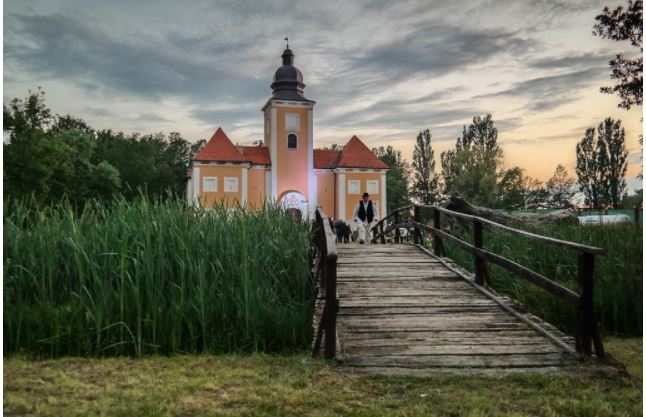 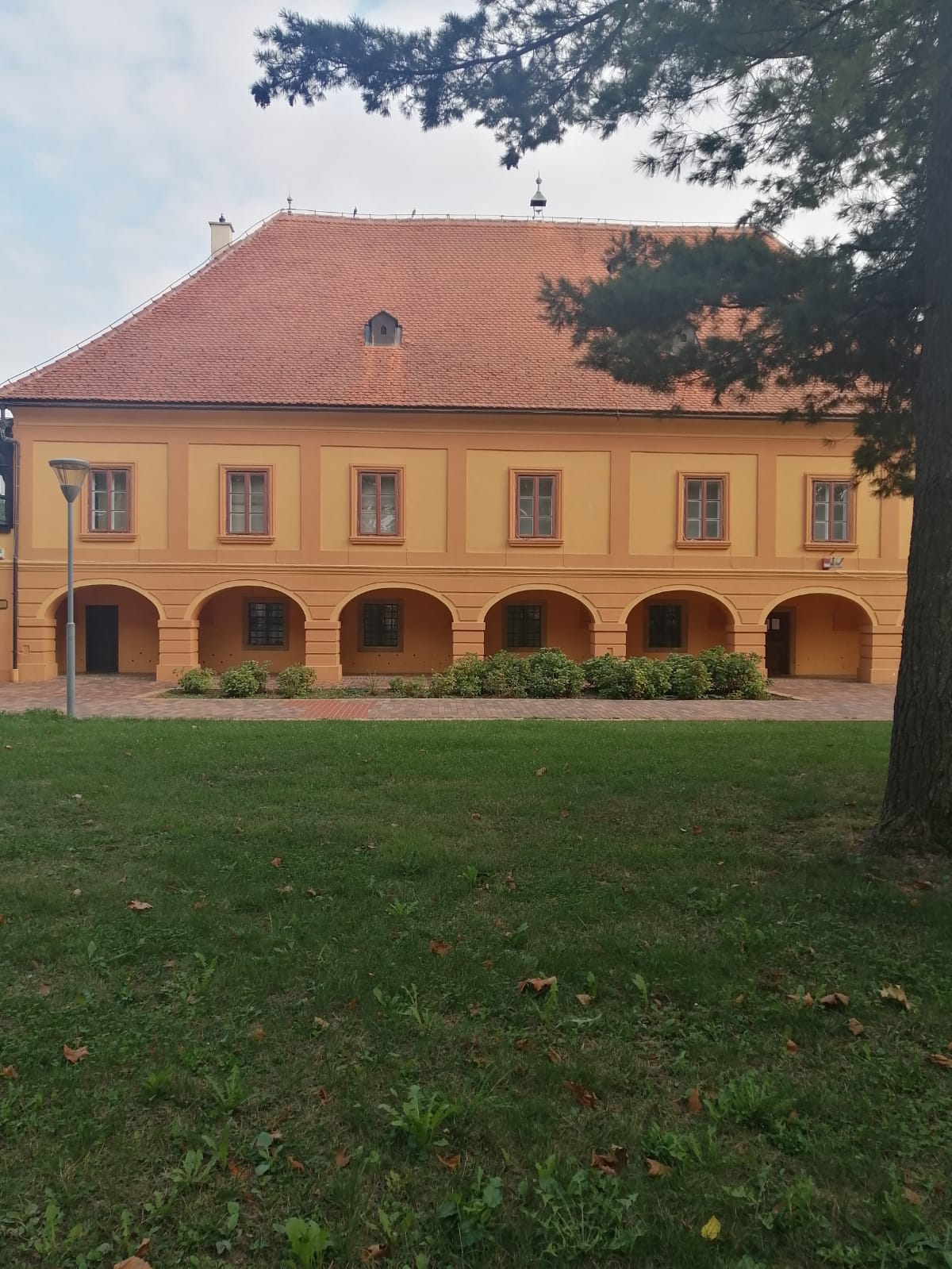 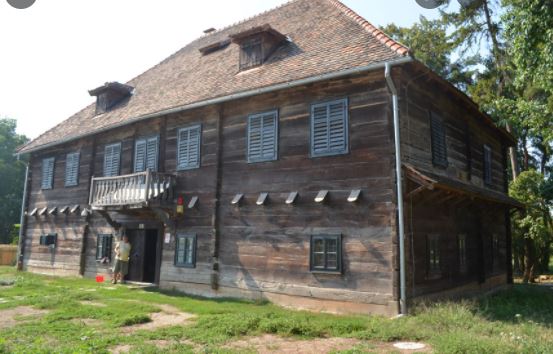 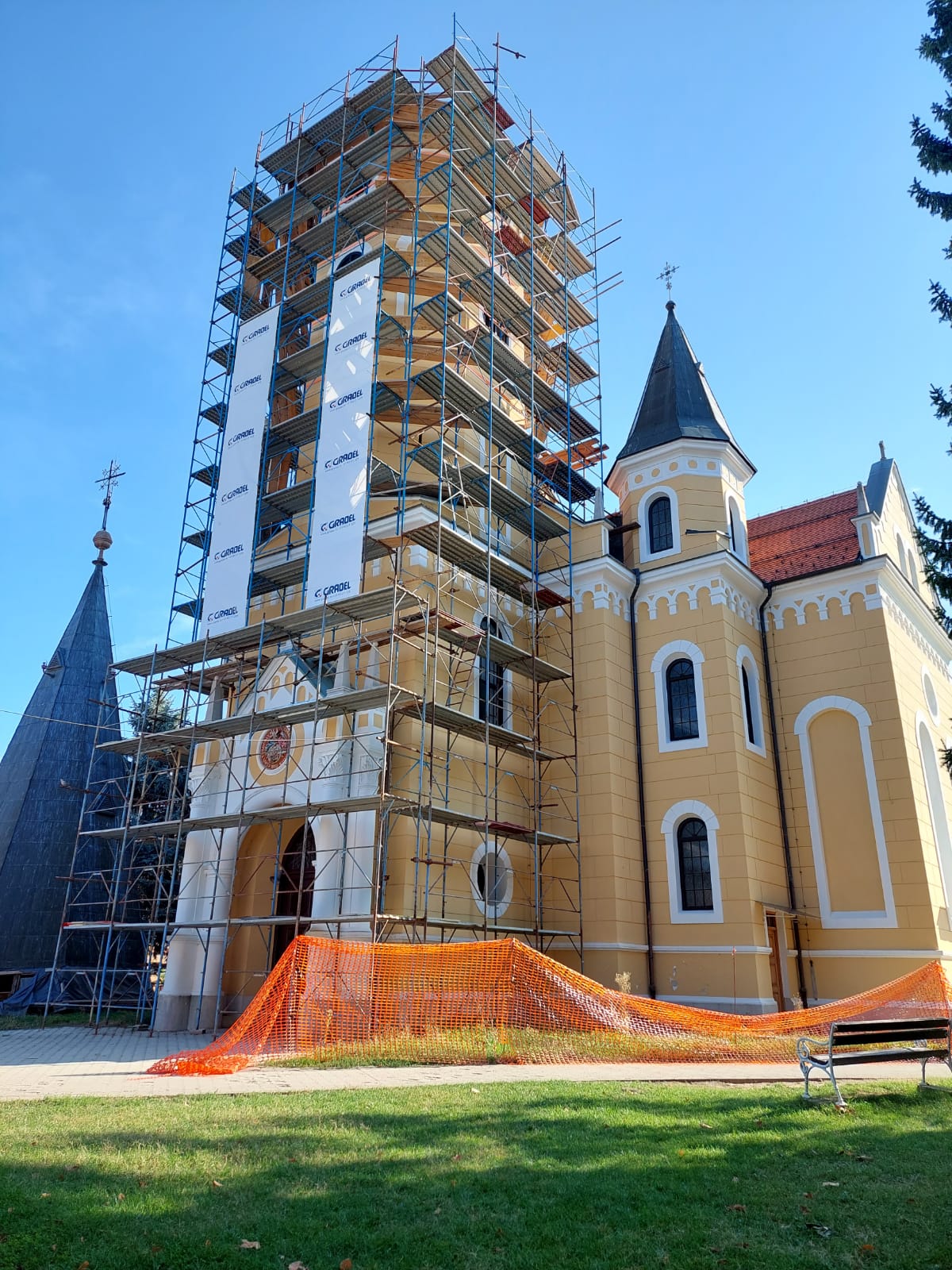 Crkva Navještenja Blažene Djevice Marije
OŠ Eugena Kvaternika, Velika Gorica, Online susret s učenicima OŠ Zlatar Bistrica, 20.10.2021.
OŠ Eugena Kvaternika, Velika Gorica, Online susret s učenicima OŠ Zlatar Bistrica, 20.10.2021.
OŠ Eugena Kvaternika, Velika Gorica, Online susret s učenicima OŠ Zlatar Bistrica, 20.10.2021.
OŠ Eugena Kvaternika, Velika Gorica, Online susret s učenicima OŠ Zlatar Bistrica, 20.10.2021.
OŠ Eugena Kvaternika, Velika Gorica, Online susret s učenicima OŠ Zlatar Bistrica, 20.10.2021.
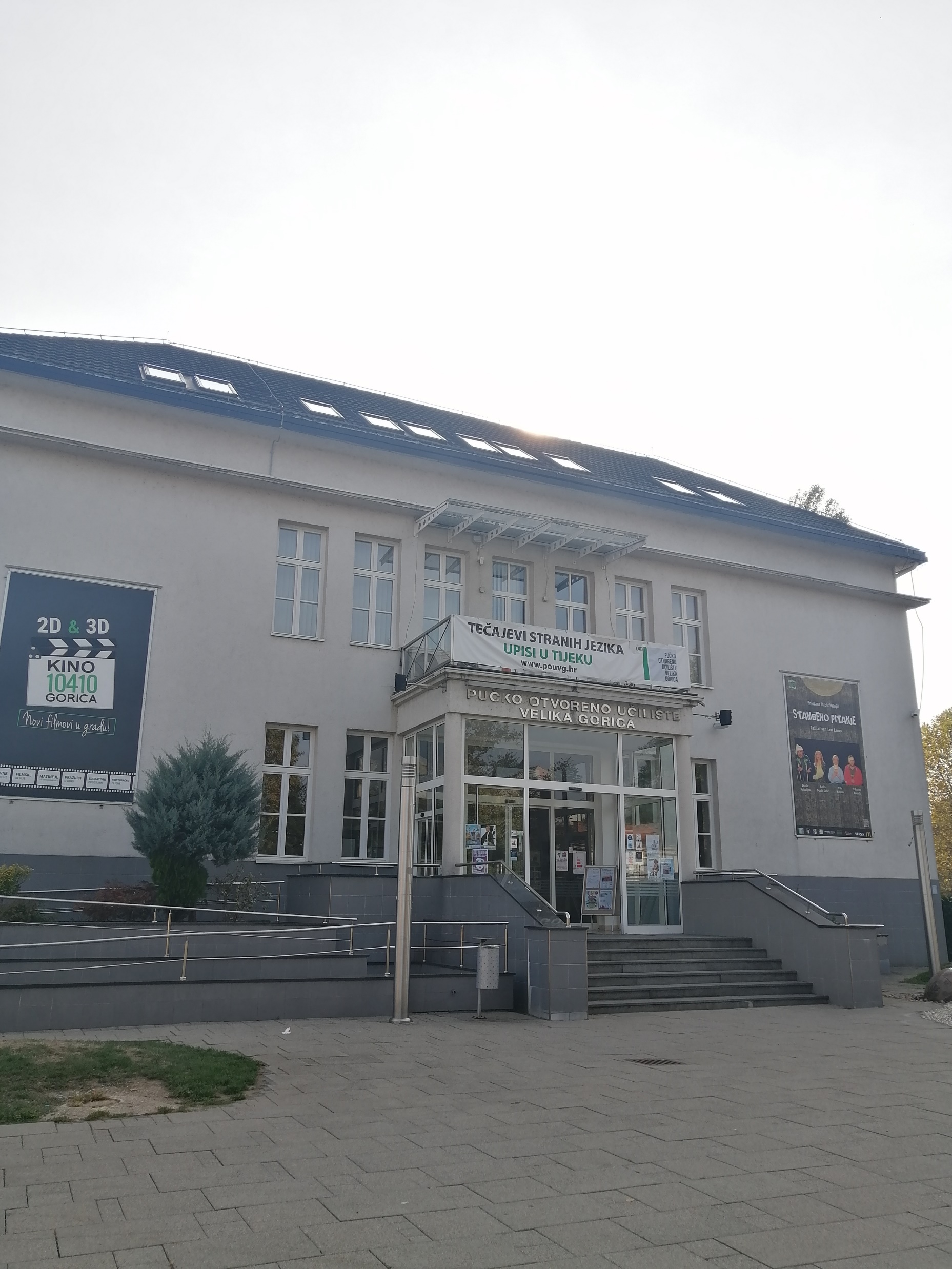 9 osnovnih škola
Veleučilište Velika Gorica
4 srednje škole 
Glazbena škola Franje Lučića
Škola stranih jezika
OŠ Eugena Kvaternika, Velika Gorica, Online susret s učenicima OŠ Zlatar Bistrica, 20.10.2021.
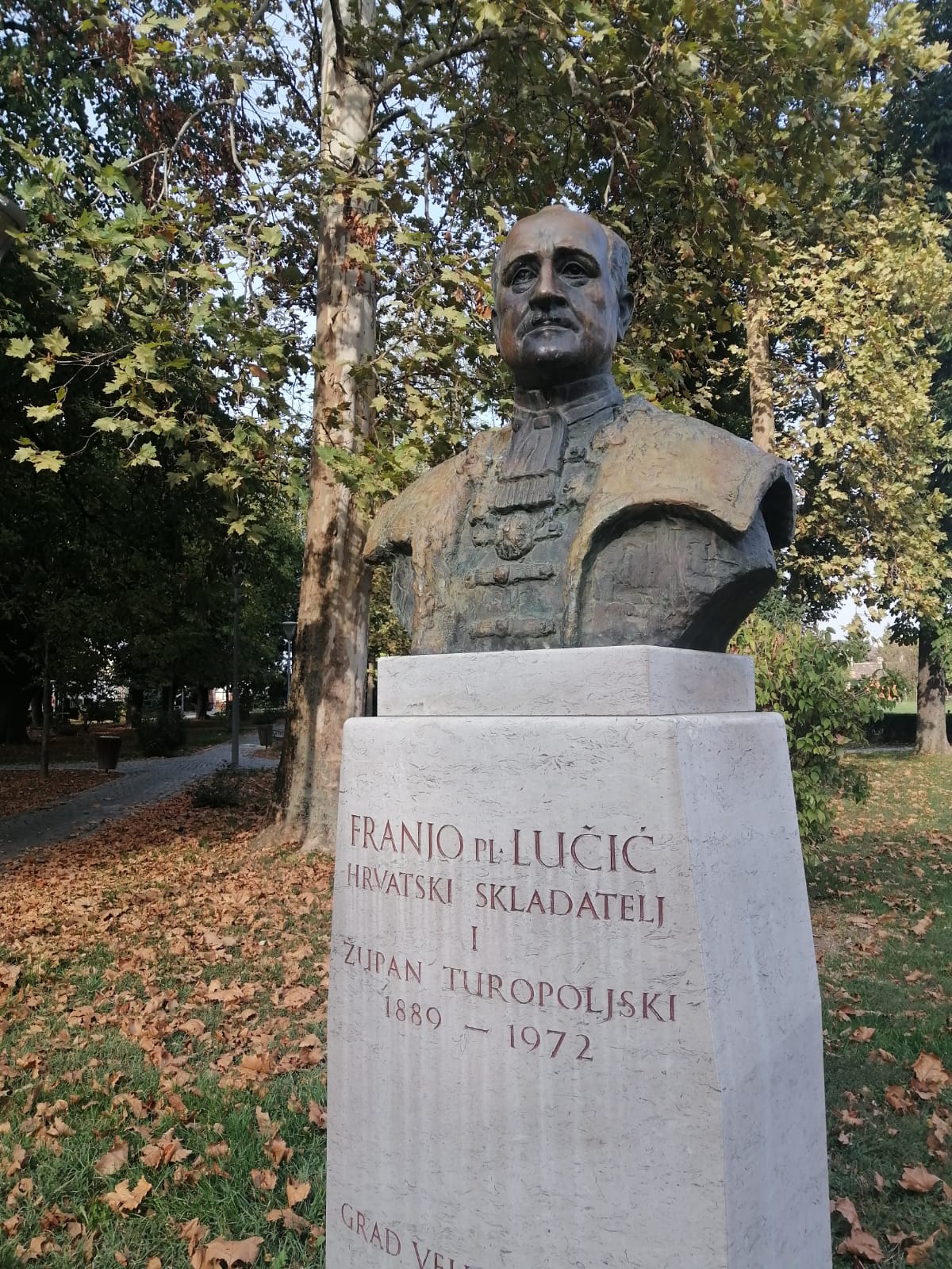 Nikola Hribar – graditelj
Franjo Lučić – skladatelj
Jacques Houdek – pjevač
Ivana Banfić – pjevačica
Rene Medvešek – glumac i kazališni redatelj
Sven Medvešek – glumac
Đuro Utješanović – glumac
Božidar Prosenjak – pisac
Vesna Fabijančić-Križanić – zastupnica u Hrvatskom saboru
Igor Bišćan – nogometaš
Mario Cvitanović – nogometaš
Jura Ozmec – športski komentator
Mislav Bago – televizijski novinar
Mato Lovrić – crtač i ilustrator
Ivan Šuker – bivši ministar financija
Barbara Jelić- hrvatska odbojkašica
Ivanka Mazurkijević – pjevačica
Marcelo Brozović – nogometaš
Dora Krsnik – rukometašica
OŠ Eugena Kvaternika, Velika Gorica, Online susret s učenicima OŠ Zlatar Bistrica, 20.10.2021.
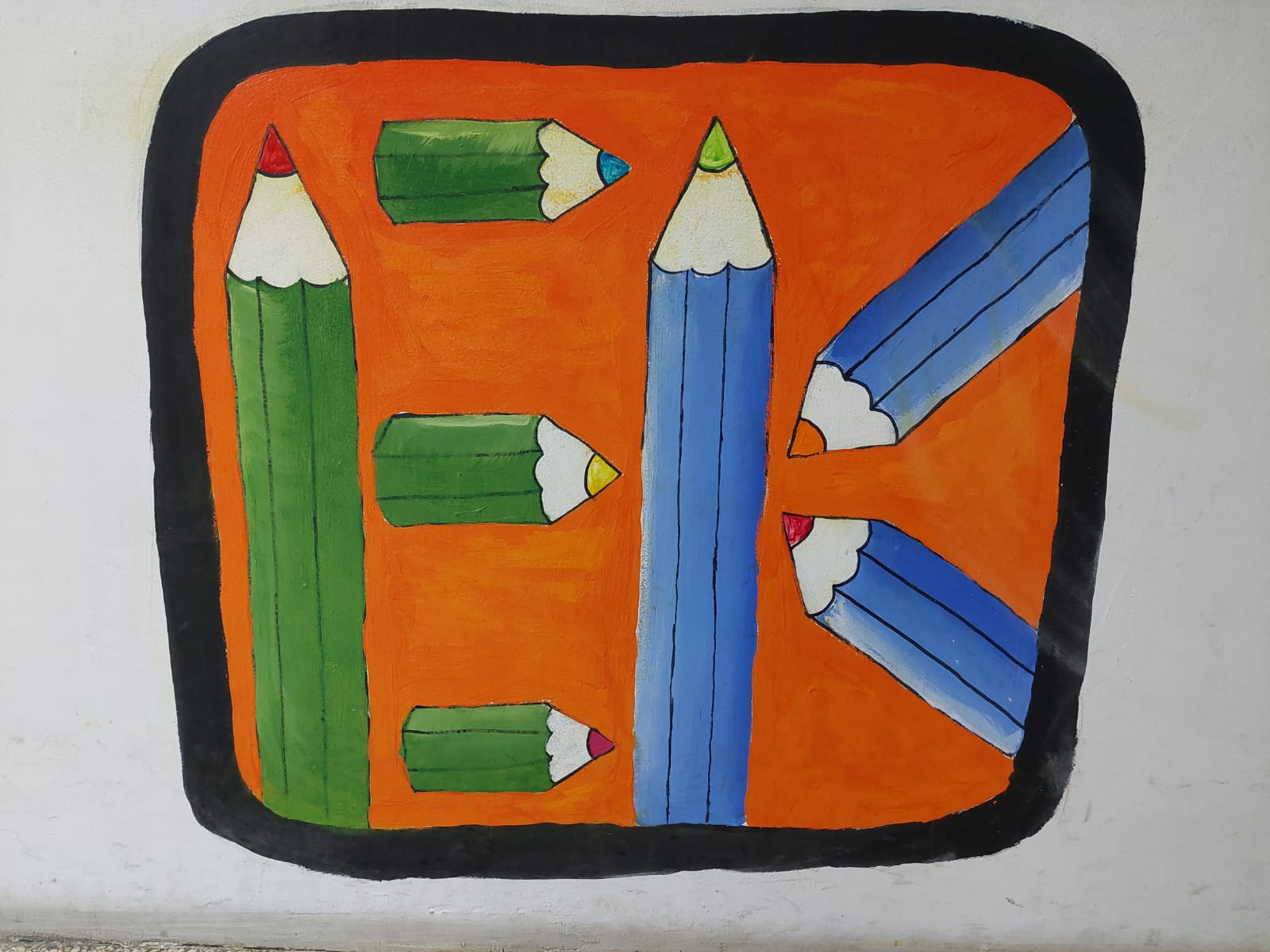 OŠ Eugena Kvaternika, Velika Gorica, Online susret s učenicima OŠ Zlatar Bistrica, 20.10.2021.
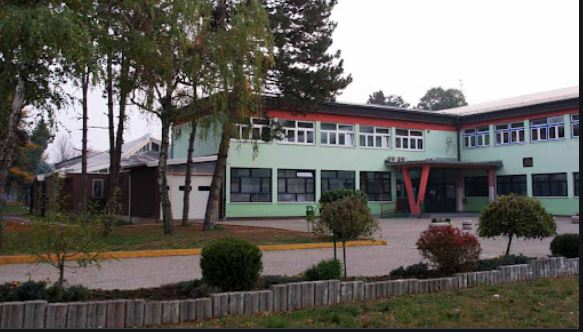 Eugen Kvaternik, 31.10.1825.-11.10.1871.; političar, pravnik, pisac, revolucionar
OŠ Eugena Kvaternika
OŠ Eugena Kvaternika, Velika Gorica, Online susret s učenicima OŠ Zlatar Bistrica, 20.10.2021.
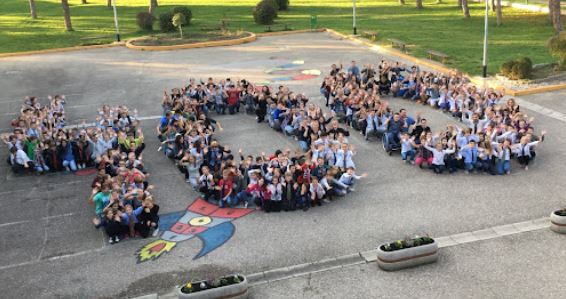 Davne 1617. godine na jednom Turopoljskom spravišću, Plemenita opčina Turopoljska donijela je odluku o osnivanju škole na ovim prostorima
OŠ Eugena Kvaternika, Velika Gorica, Online susret s učenicima OŠ Zlatar Bistrica, 20.10.2021.
650 učenika
2 područne škole: Lukavec i Dubranec (uništena u potresu)
36 razrednih odjeljenja
Sportske aktivnosti
Mnoštvo sudionika državnih natjecanja
Robotičari, „umjetna iteligencija”
eTwinning projekti
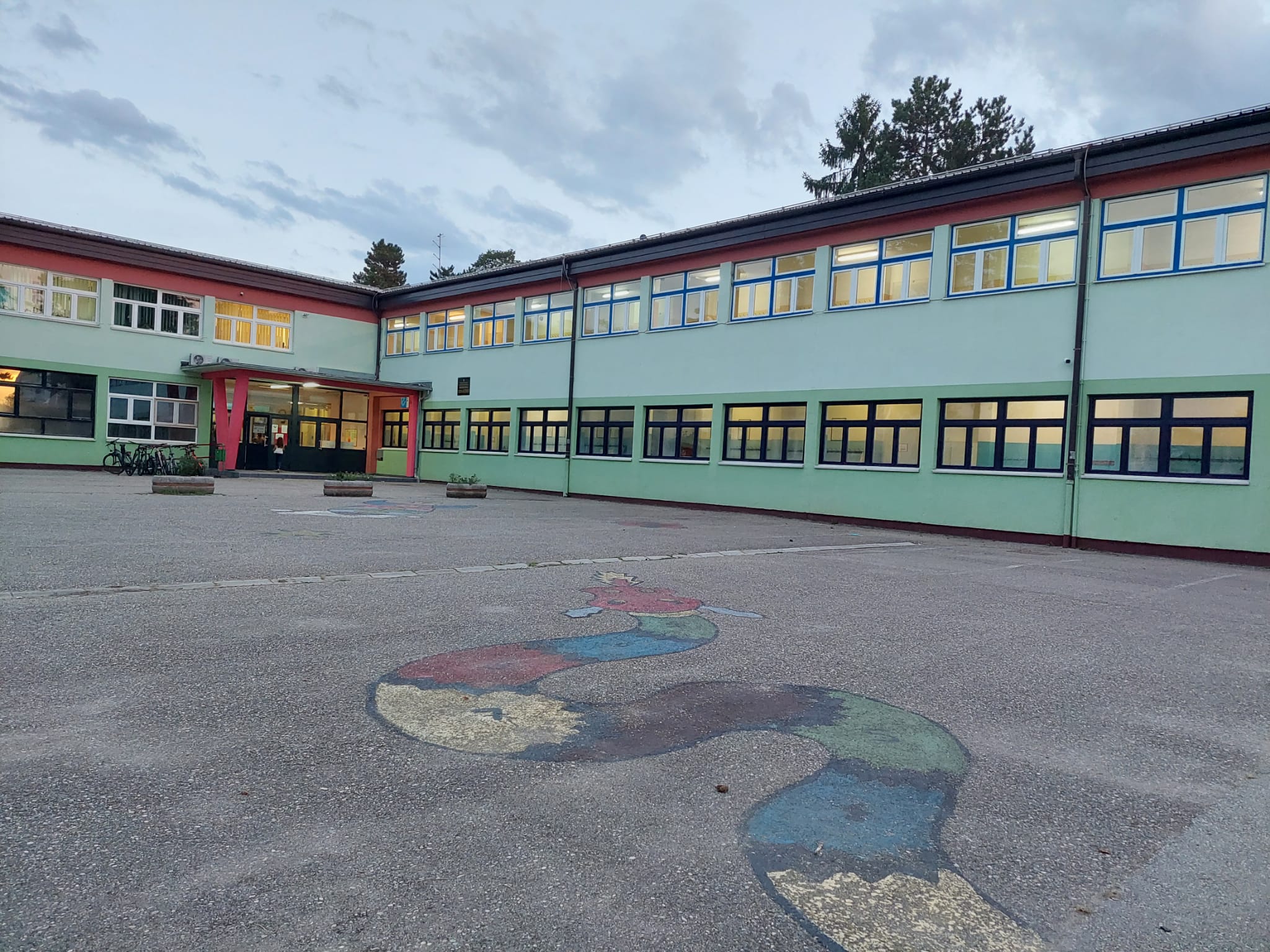 OŠ Eugena Kvaternika, Velika Gorica, Online susret s učenicima OŠ Zlatar Bistrica, 20.10.2021.
OŠ Eugena Kvaternika, Velika Gorica, Online susret s učenicima OŠ Zlatar Bistrica, 20.10.2021.
OŠ Eugena Kvaternika, Velika Gorica, Online susret s učenicima OŠ Zlatar Bistrica, 20.10.2021.
OŠ Eugena Kvaternika, Velika Gorica, Online susret s učenicima OŠ Zlatar Bistrica, 20.10.2021.
Školska knjižnica
7500 svezaka
Projekti: 
Čitanjem do zvijezda, Nacionali kviz za poticanje čitanja, Čitanje ne poznaje granice, Natjecanje u čitanju naglas, Čitamo stare zaboravljene knjige, Čitamo mi u obitelji svi, Noć knjige, Knjižna booka, Međunarodni mjesec školskih knjižnica, Reading Connects,
OŠ Eugena Kvaternika, Velika Gorica, Online susret s učenicima OŠ Zlatar Bistrica, 20.10.2021.
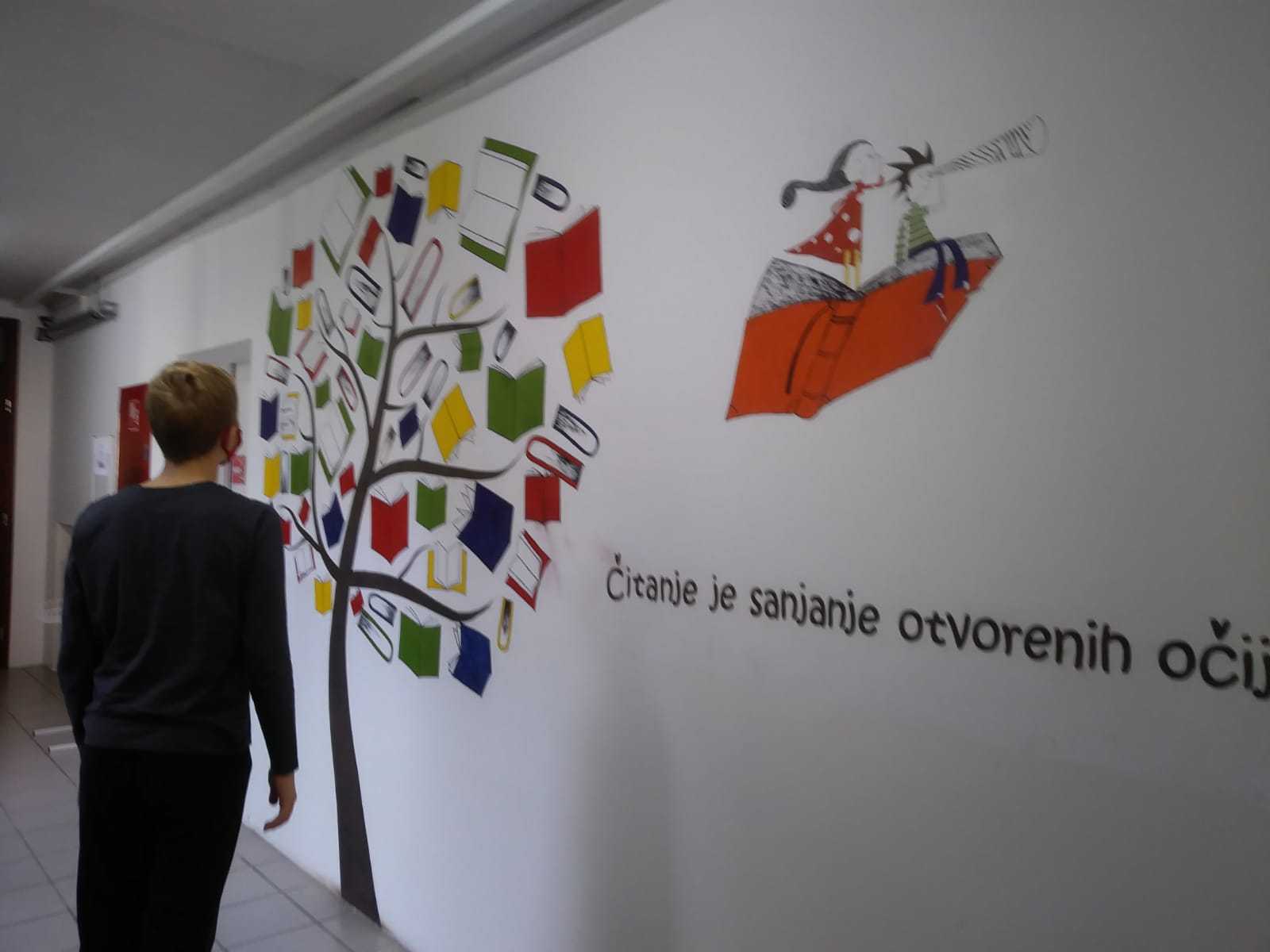 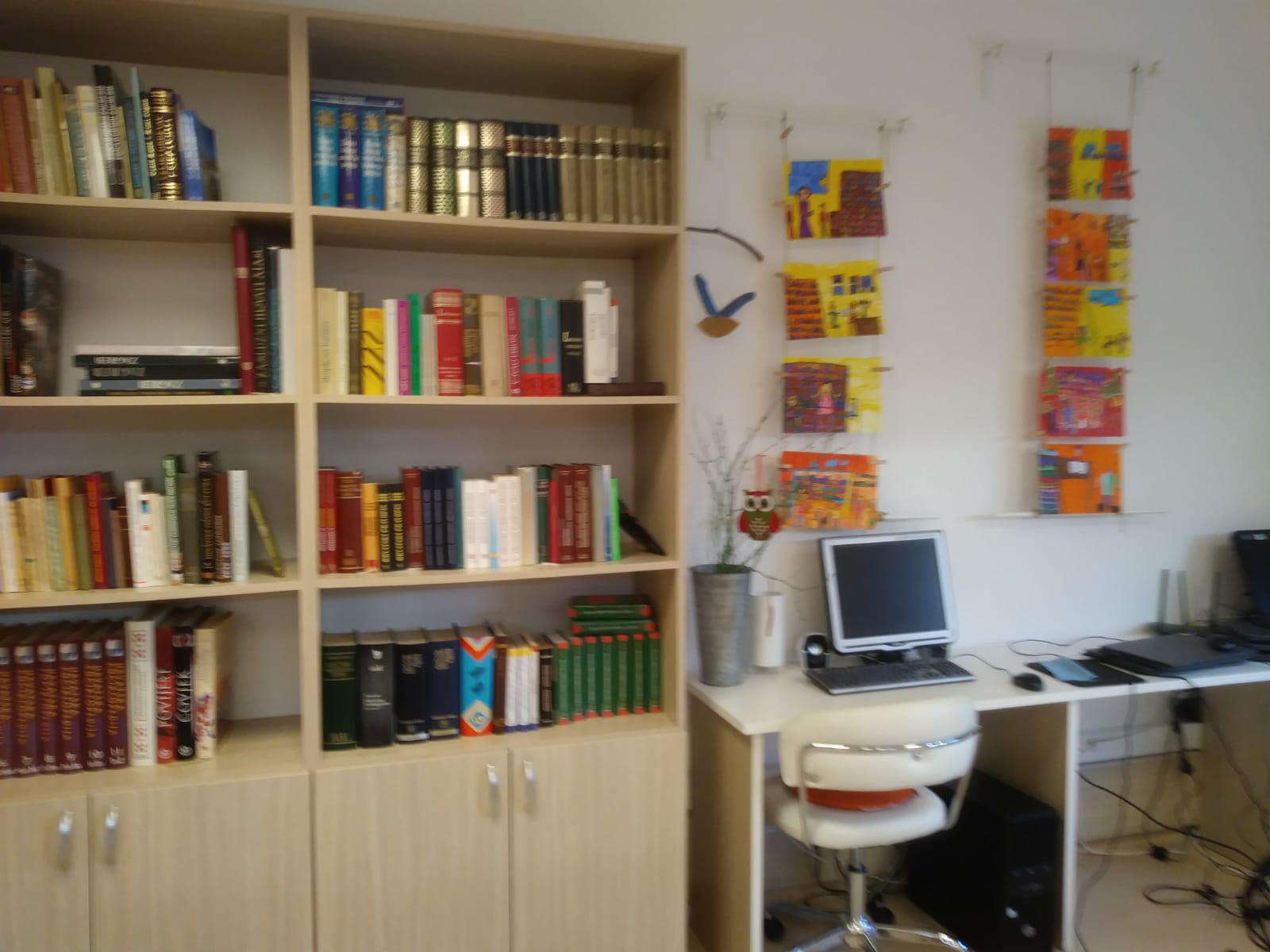 OŠ Eugena Kvaternika, Velika Gorica, Online susret s učenicima OŠ Zlatar Bistrica, 20.10.2021.
Hvala!!!
OŠ Eugena Kvaternika, Velika Gorica, Online susret s učenicima OŠ Zlatar Bistrica, 20.10.2021.